Открытка для выпускников
Для работы нам потребуется:
- Картон цветной;
-Бумага для принтера цветная;
-Клей карандаш; 
-Ножницы.
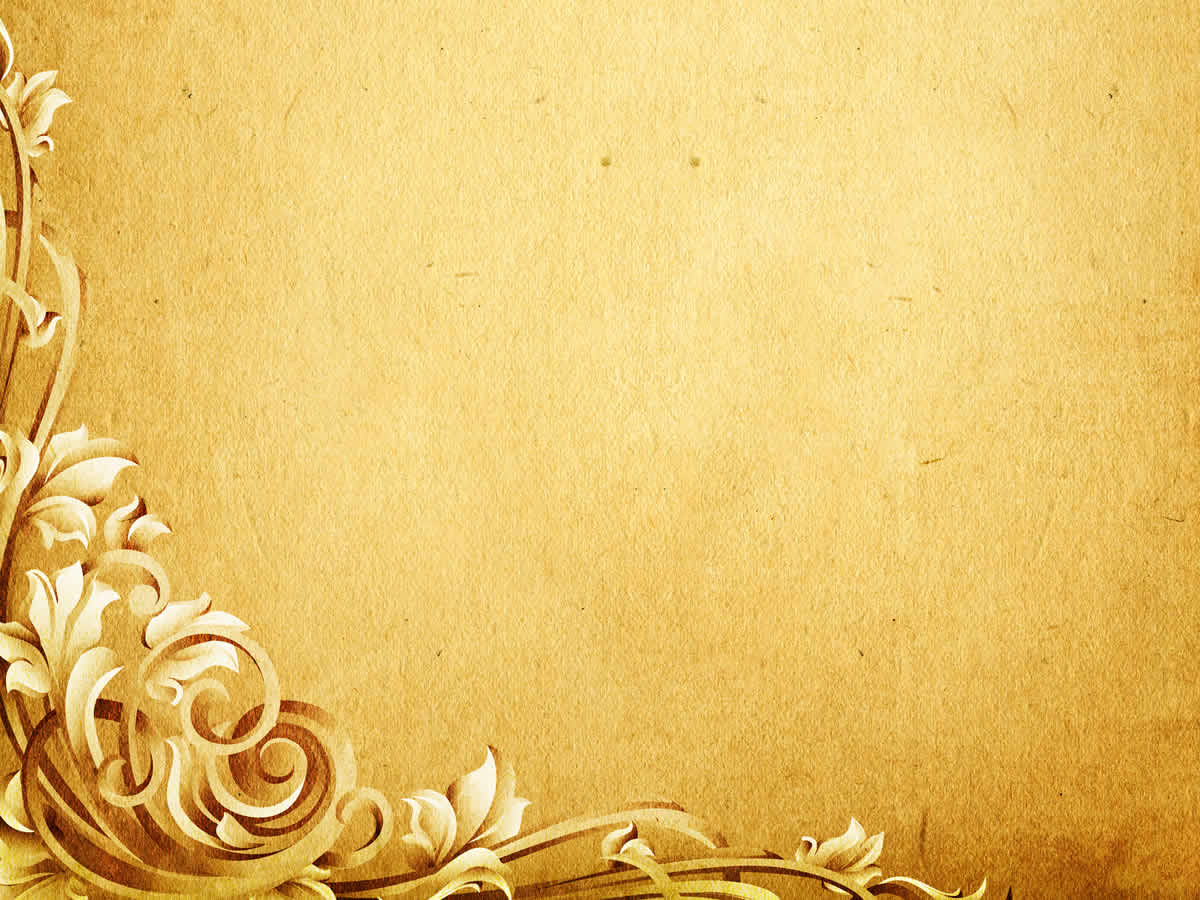 Шаг 1. Из двухсторонней цветной бумаги вырезаем 7 квадратиков 9x9 см.
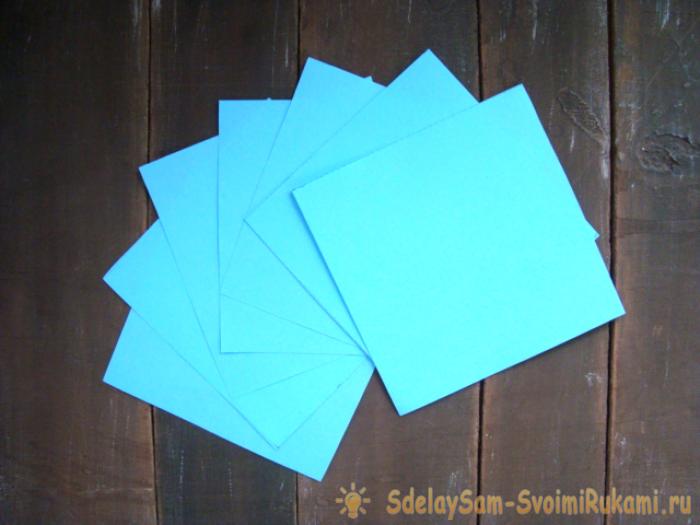 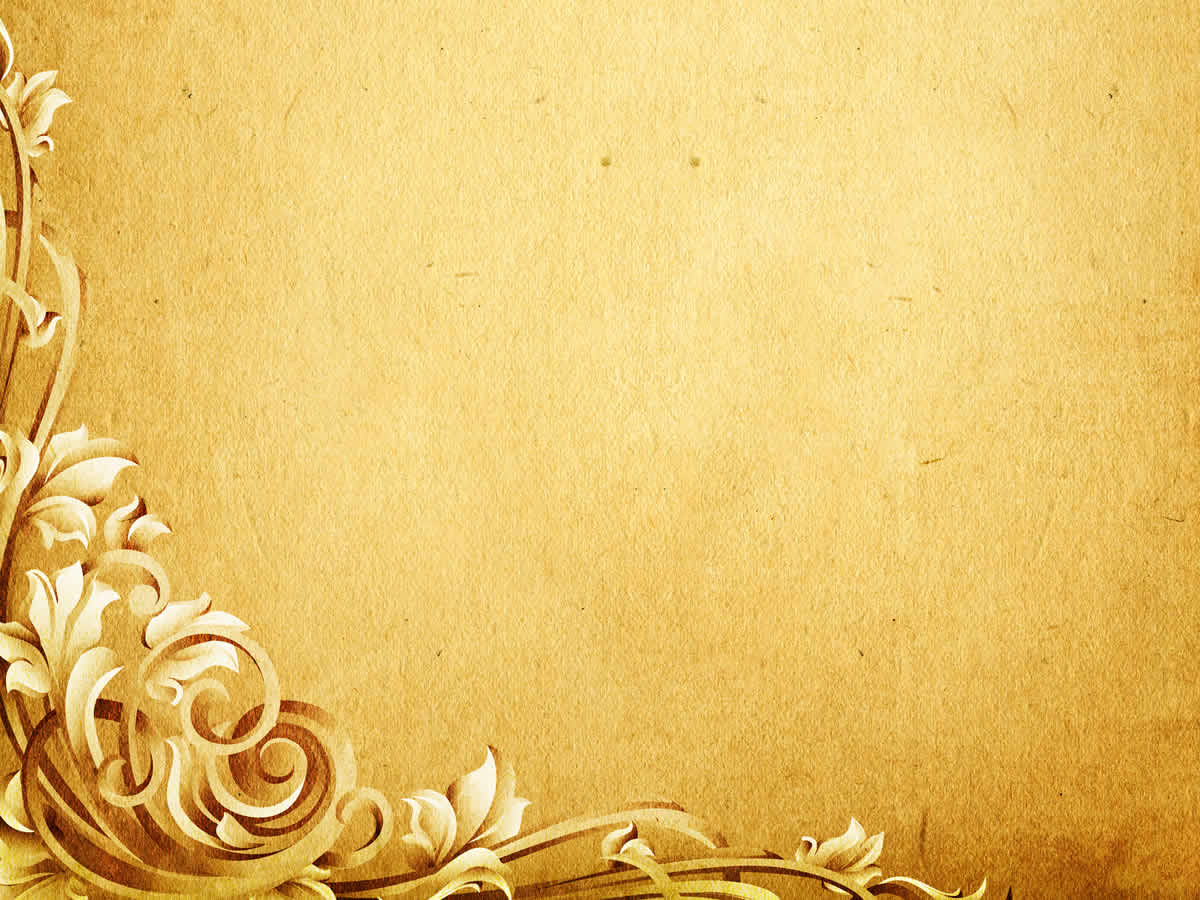 Шаг 2. Складываем квадратик в 3 раза, чтобы получился треугольник.
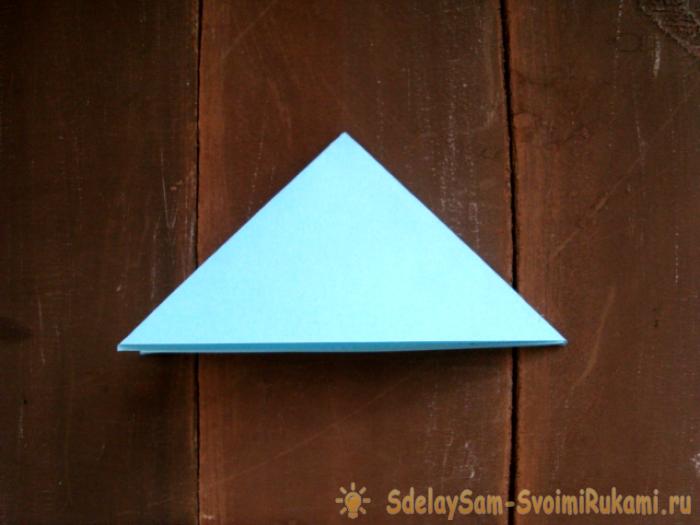 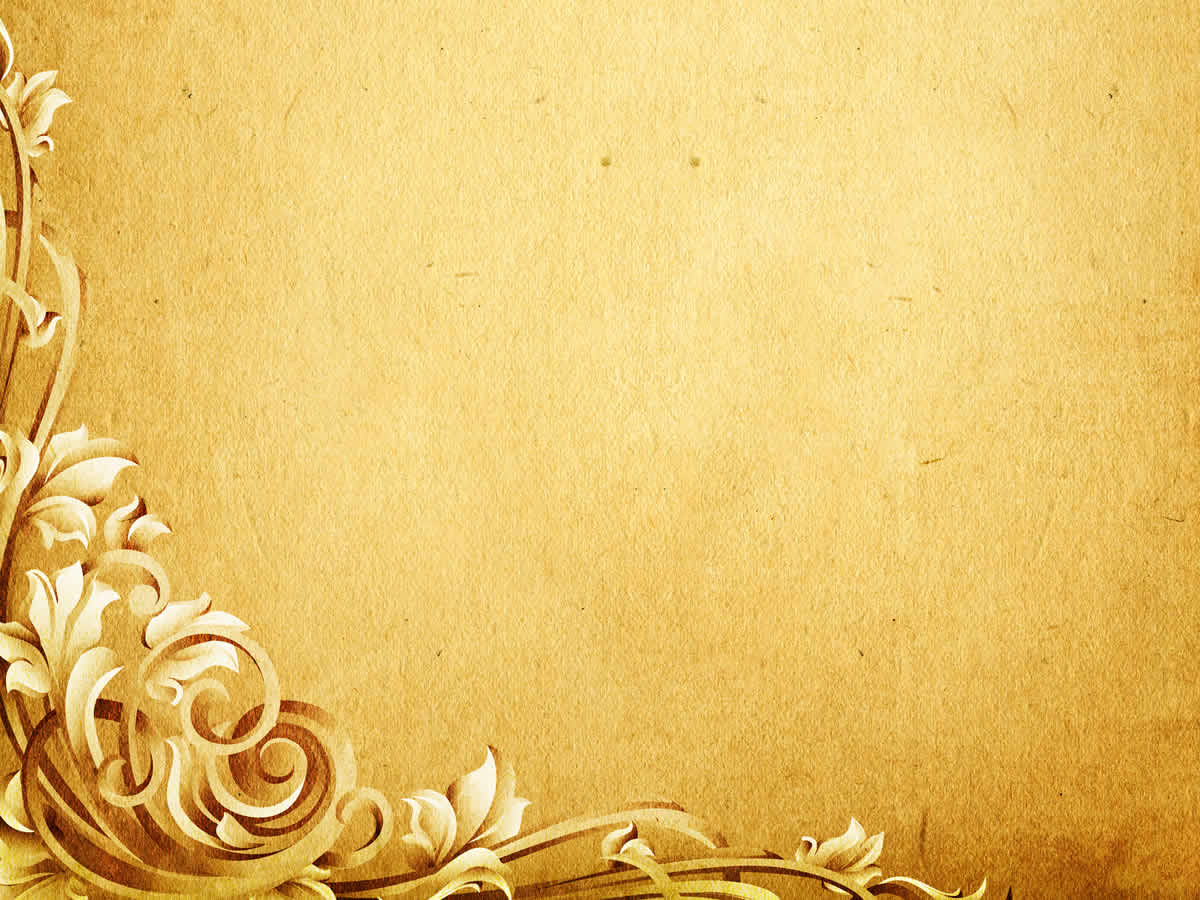 Шаг 3. Рисуем лепесток.
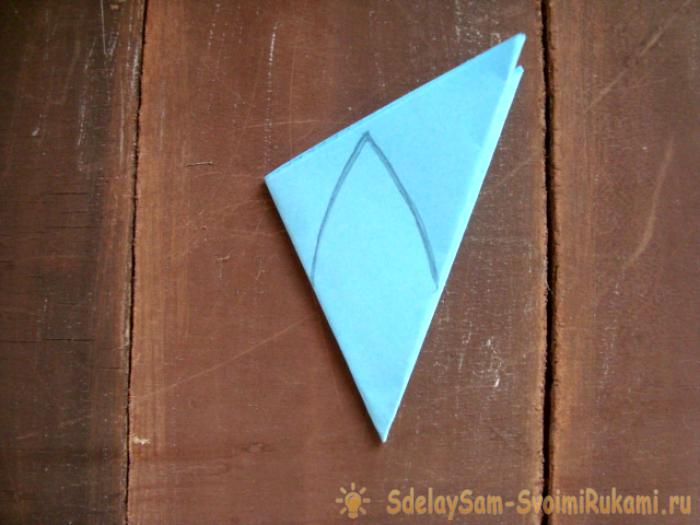 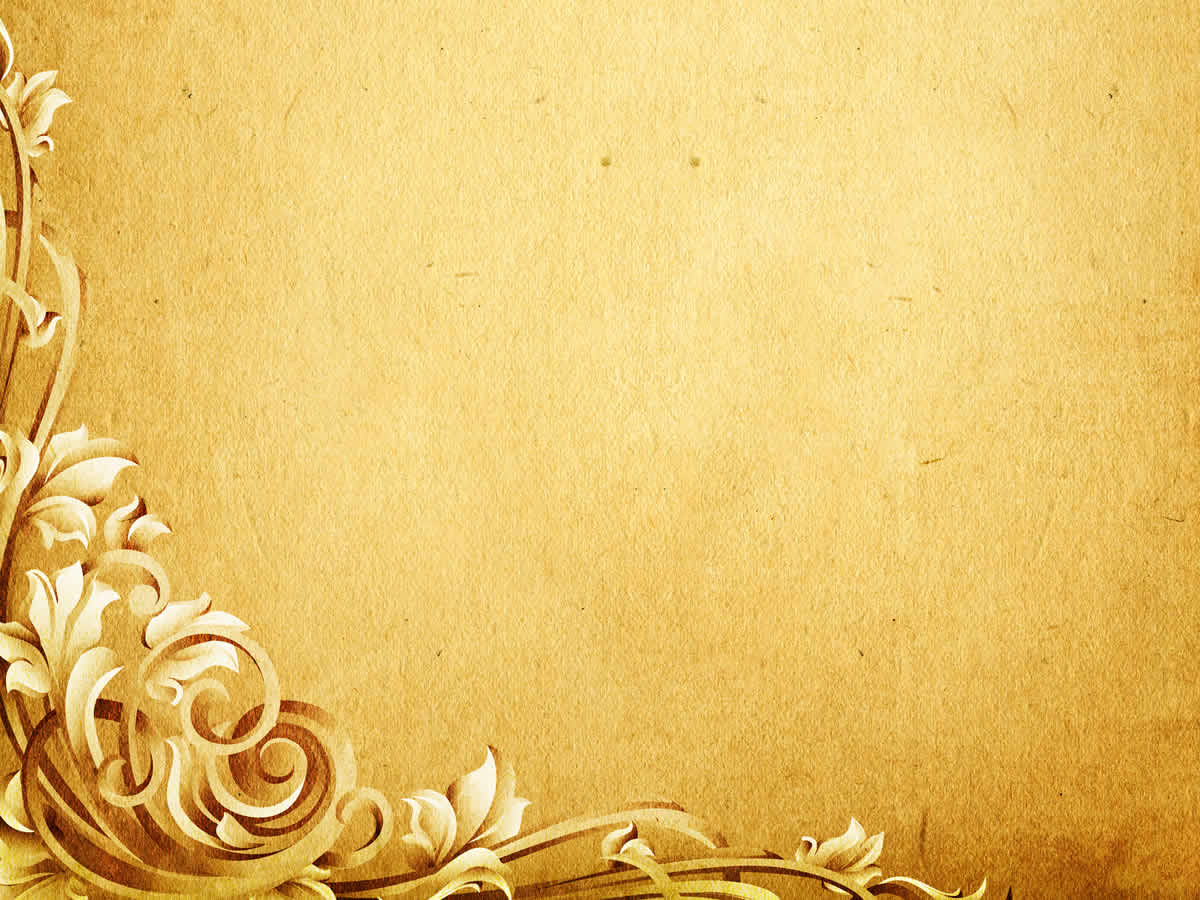 Шаг 4. Вырезаем лепесток.
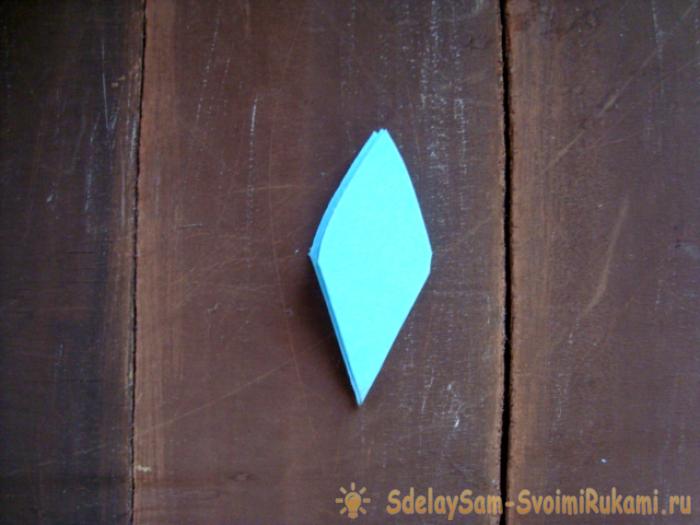 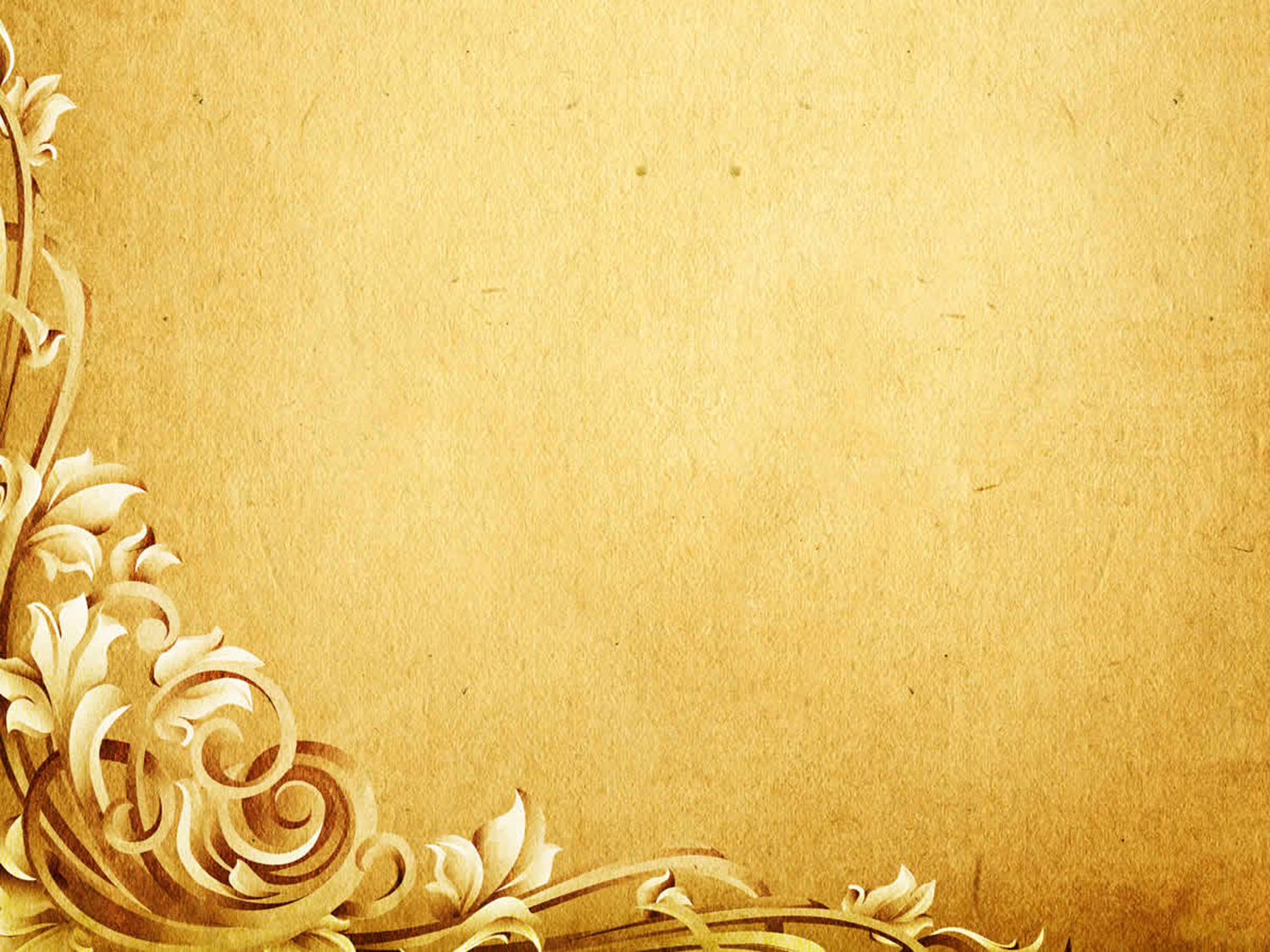 Шаг 5. Раскрываем лепесток.
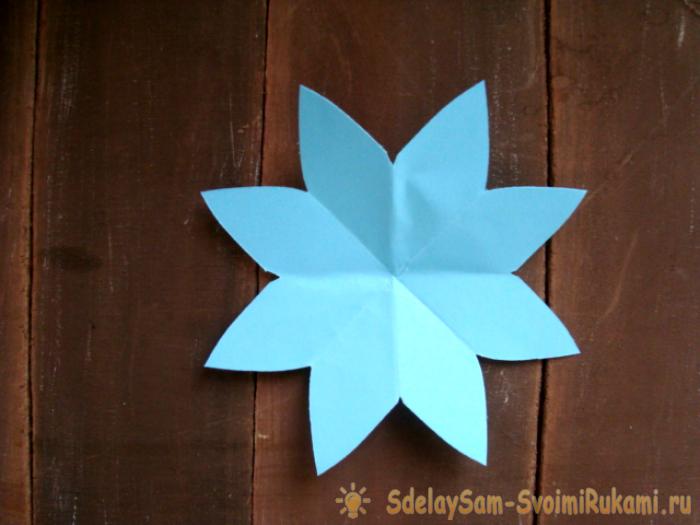 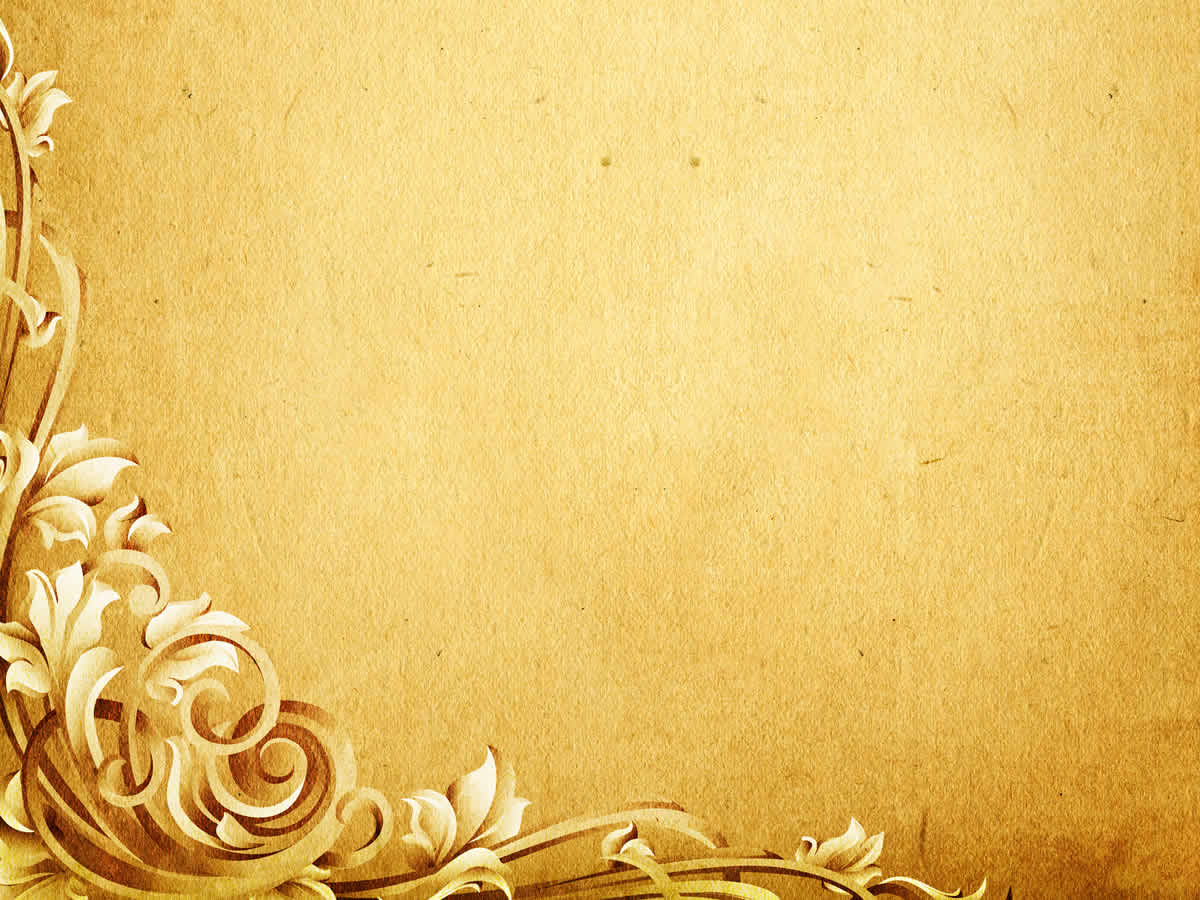 Шаг 6. Таким образом делаем все 7 цветков.
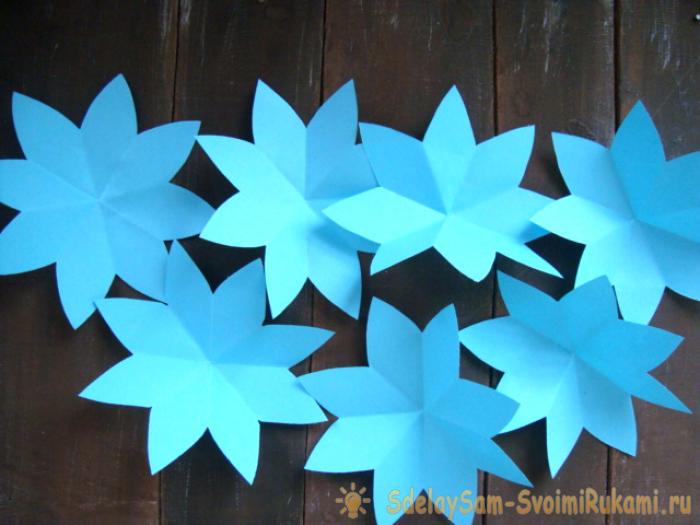 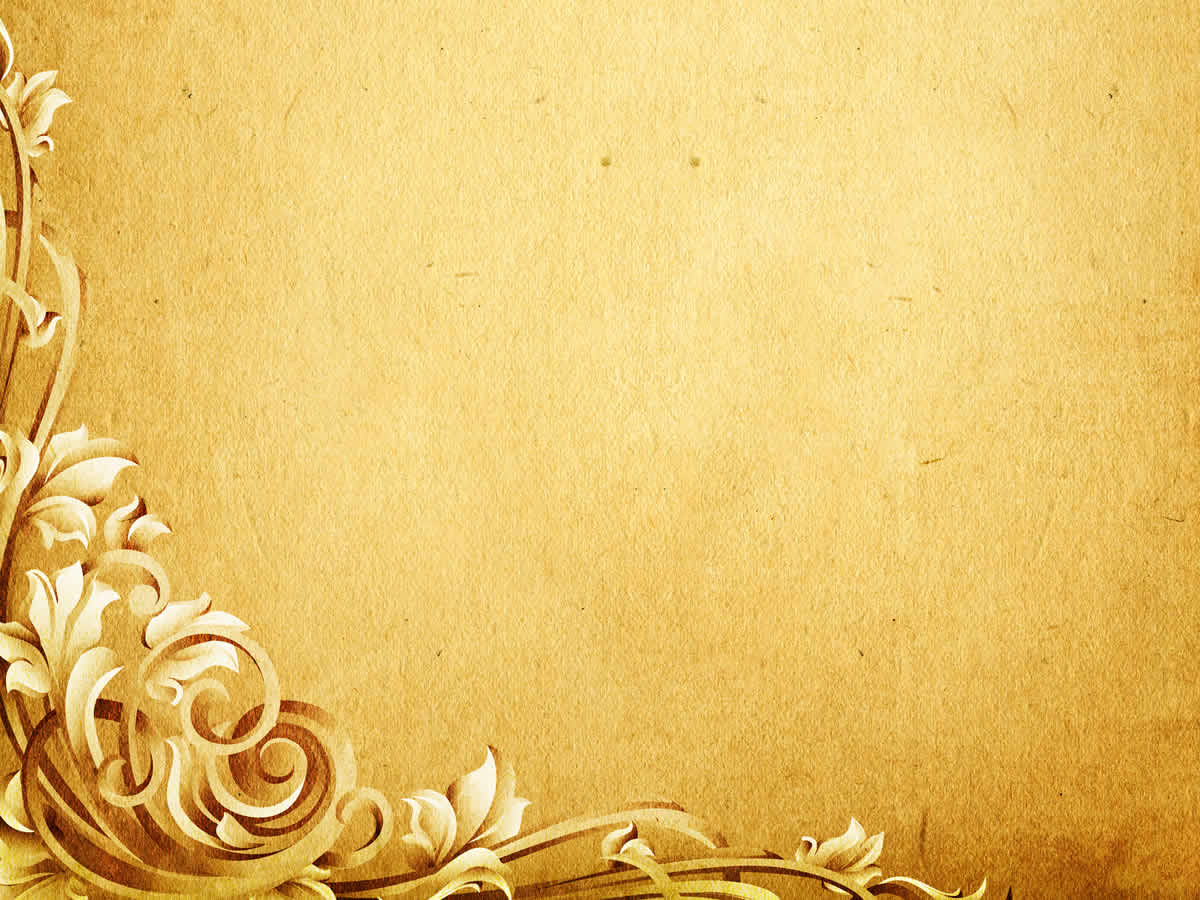 Шаг7. Один лепесток  вырезаем. Также поступаем с остальными цветами.
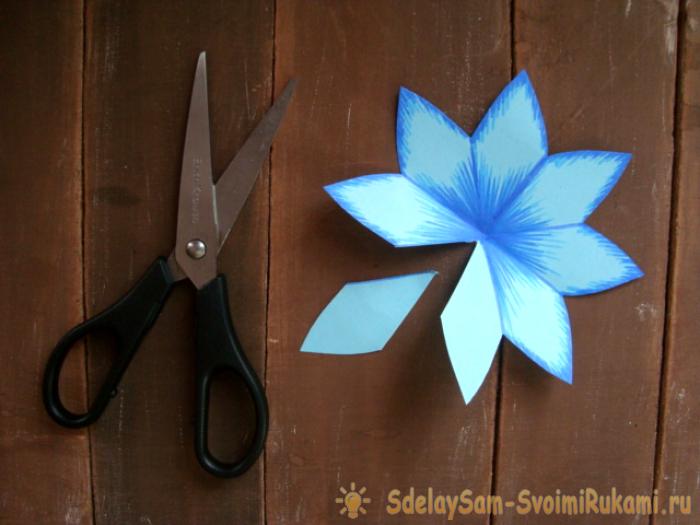 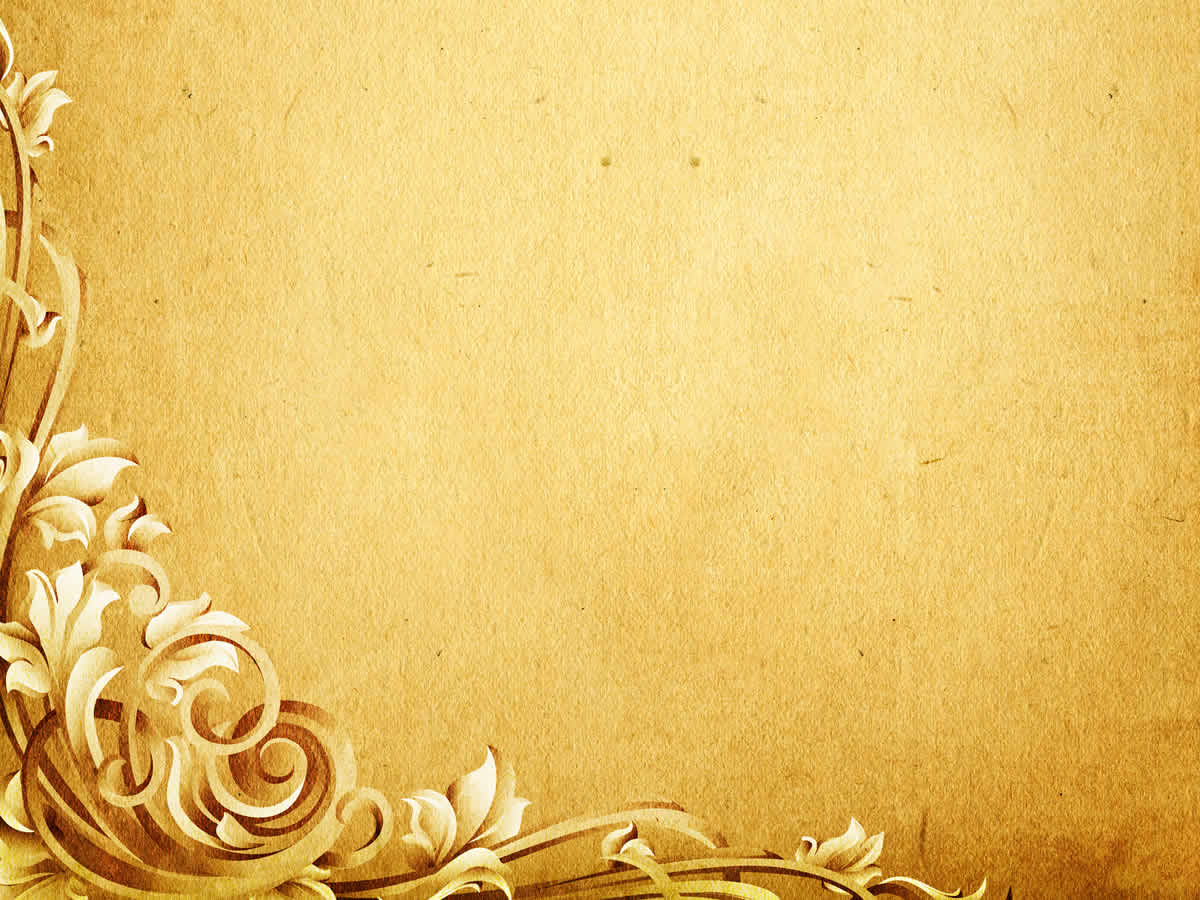 Шаг 8. Первый лепесток промазываем клеем и соединяем с соседним лепестком.
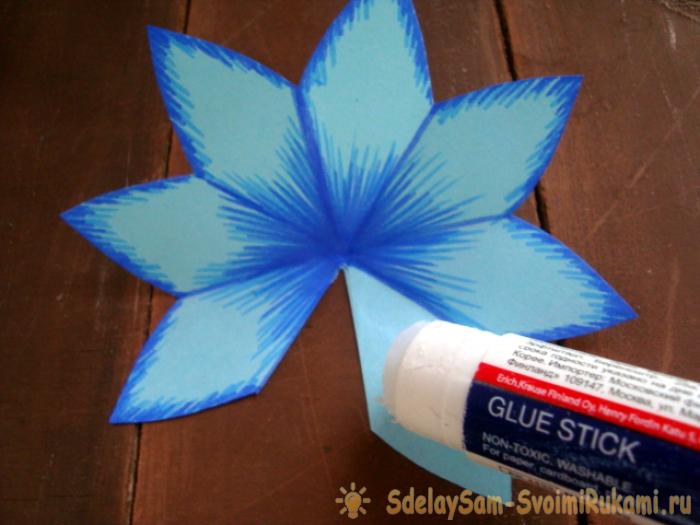 Шаг 9. Он должен получиться объёмным.
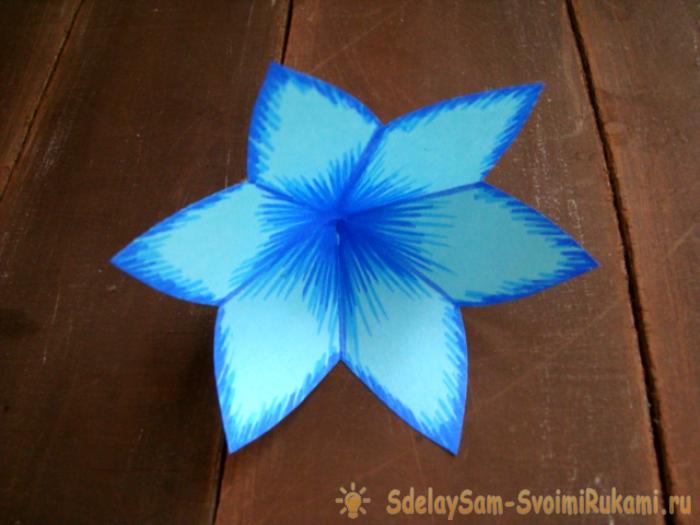 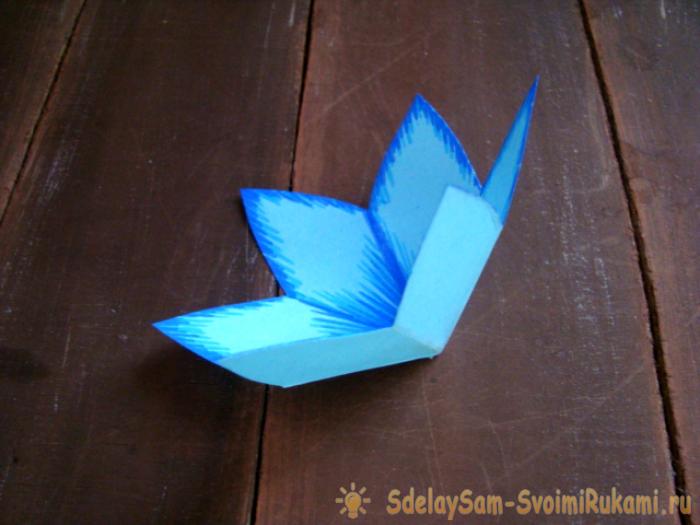 Шаг 10. Все остальные цветы делаем также.
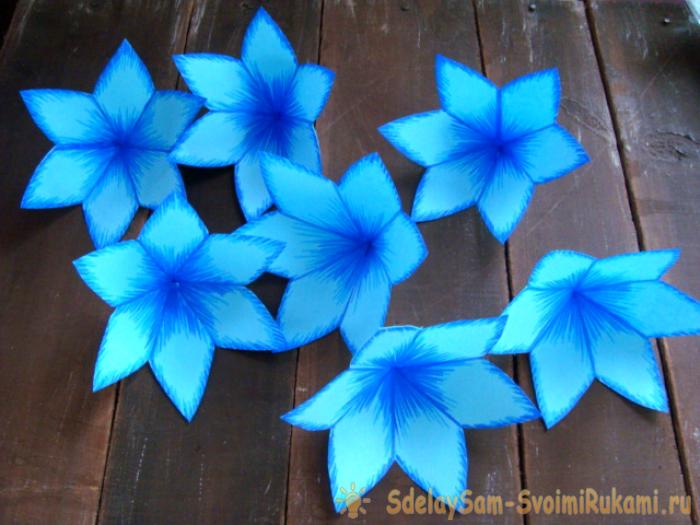 Шаг 11. Берем 3 цветка. Каждый цветок сгибаем пополам. На одном из цветков отмечаем крестики. Те места, которые обозначены крестиком промазываем клеем и туда приклеиваем согнутые пополам другие 2 цветка.
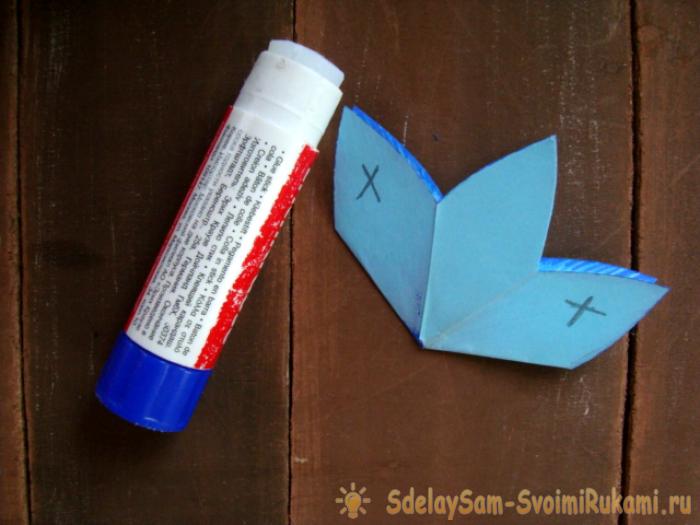 Шаг 12. Те места, которые отмечены крестиком промазываем клеем и приклеиваем еще один согнутый пополам цветок.
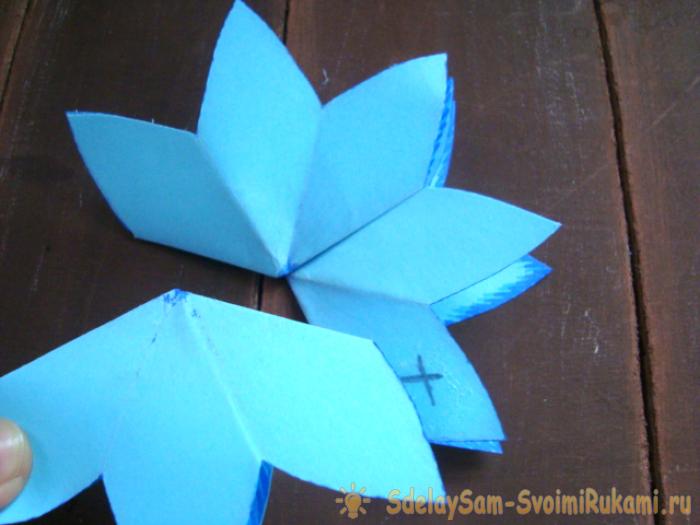 Шаг 13. Снова ставим крестики, промазываем клеем эти места и приклеиваем еще 2 цветка, согнутые пополам
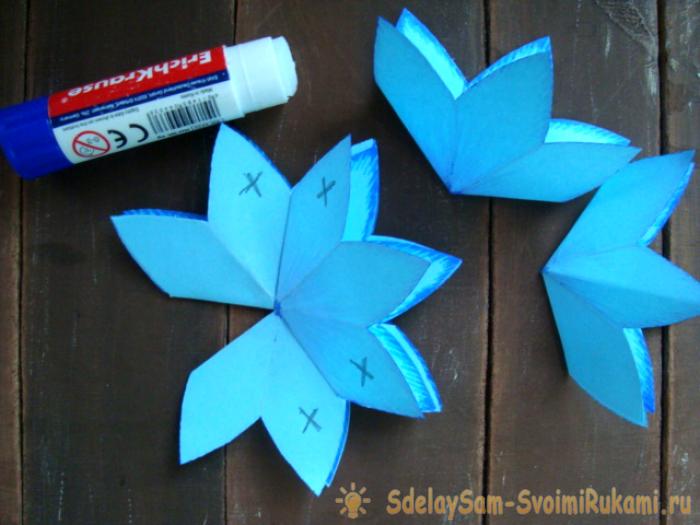 Шаг 14. Опять ставим крестики, промазываем клеем и приклеиваем один цветок согнутый пополам.
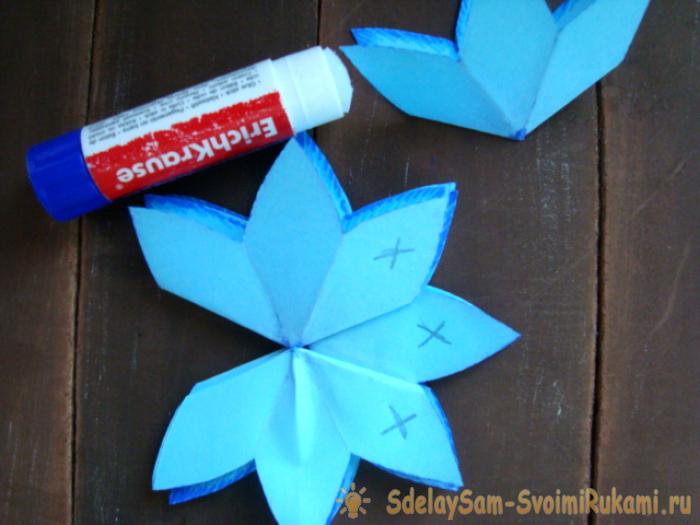 Шаг 15. Вот что у нас должно получиться.
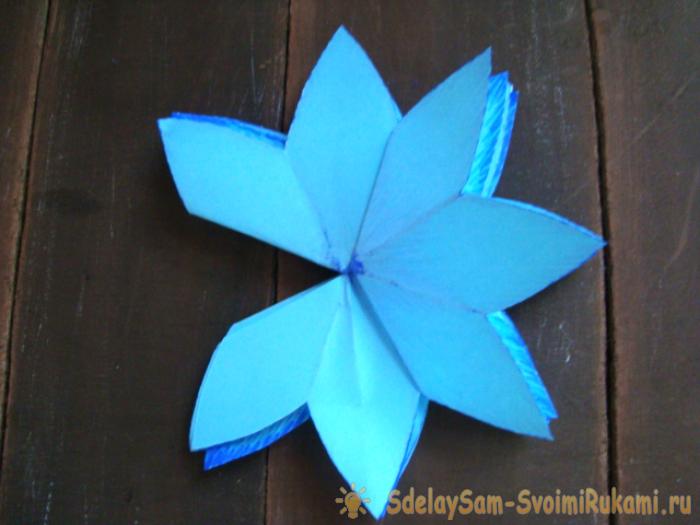 Шаг 16. Ставим один крестик, промазываем клеем.
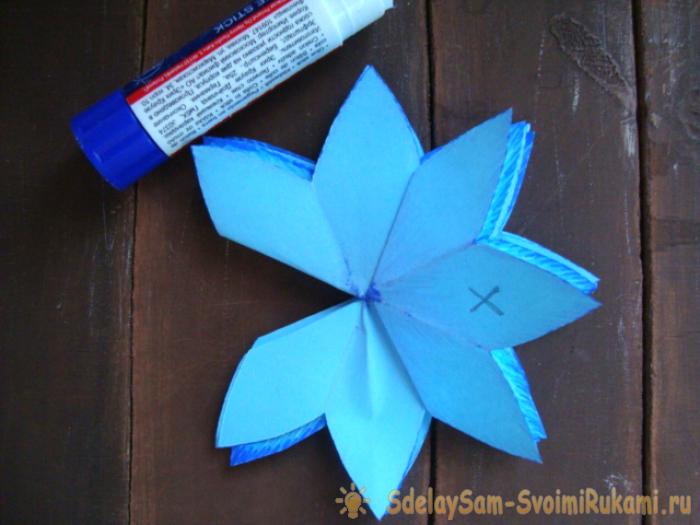 Шаг 17. Приклеиваем к основе открытки.
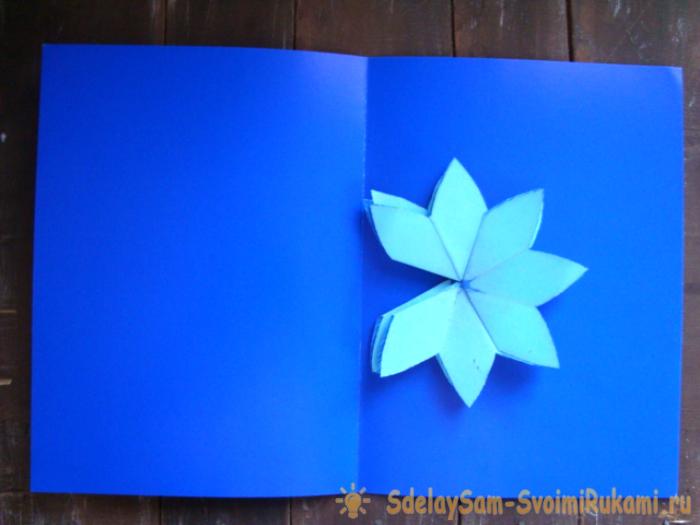 Шаг 18. Ставим последний крестик, промазываем клеем. Закрываем открытку, чтобы все приклеилось.
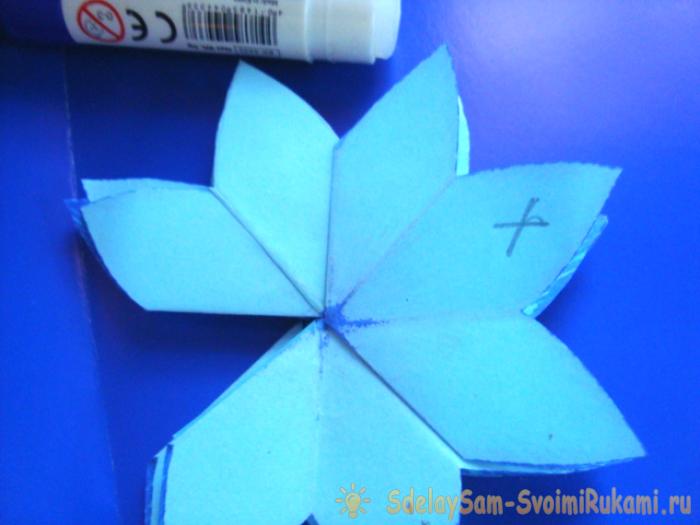 Открываем и наши цветы раскрываются, как настоящие!
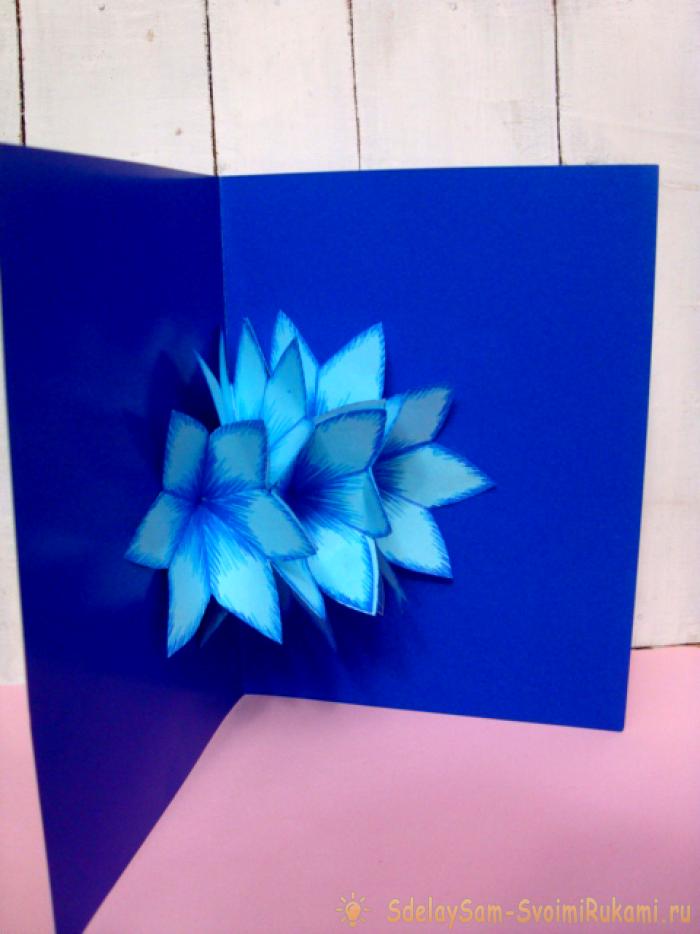 Спасибо за внимание!